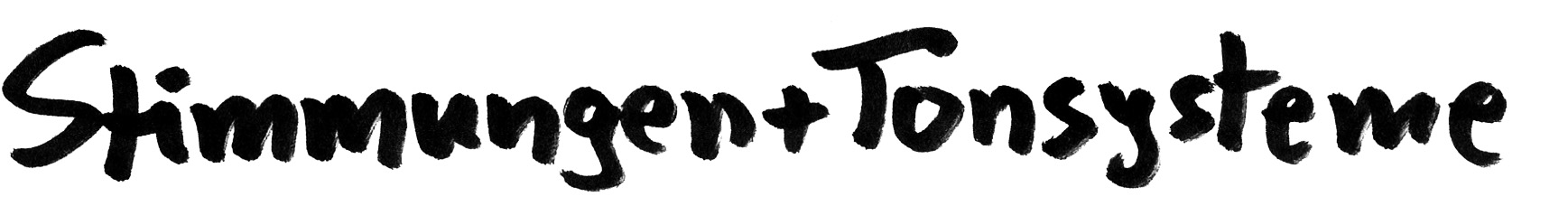 Arabische, türkische, persische Musik
Stimmung der Saz (Baglama) 
„Türküler“ (traditionelle Volkslieder) und „dere geliyor dere“
Was ist „Maqam“ („Makam“)? Der Maqam-Player
Alt-arabische Theorien zur Oud-(Lauten-)Stimmung
Stimmung der Maqam‘s nach Suphi Ezgi
Arabische Popmusik, „East meets West“
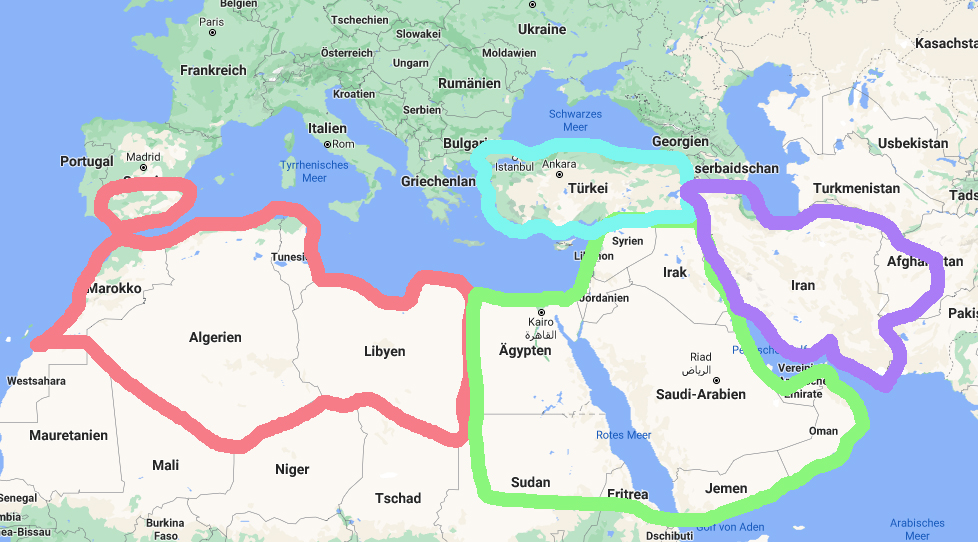 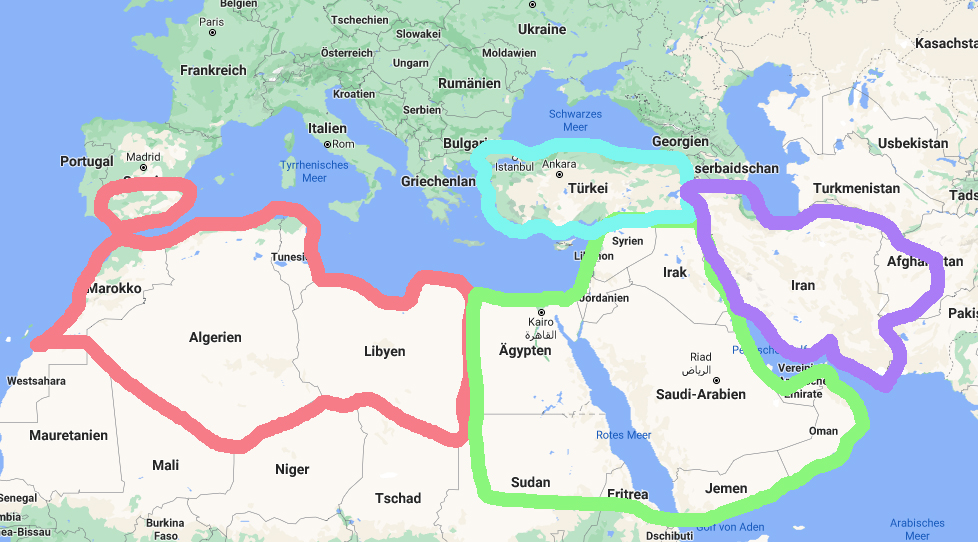 türkisch
persisch
andalusisch
arabisch
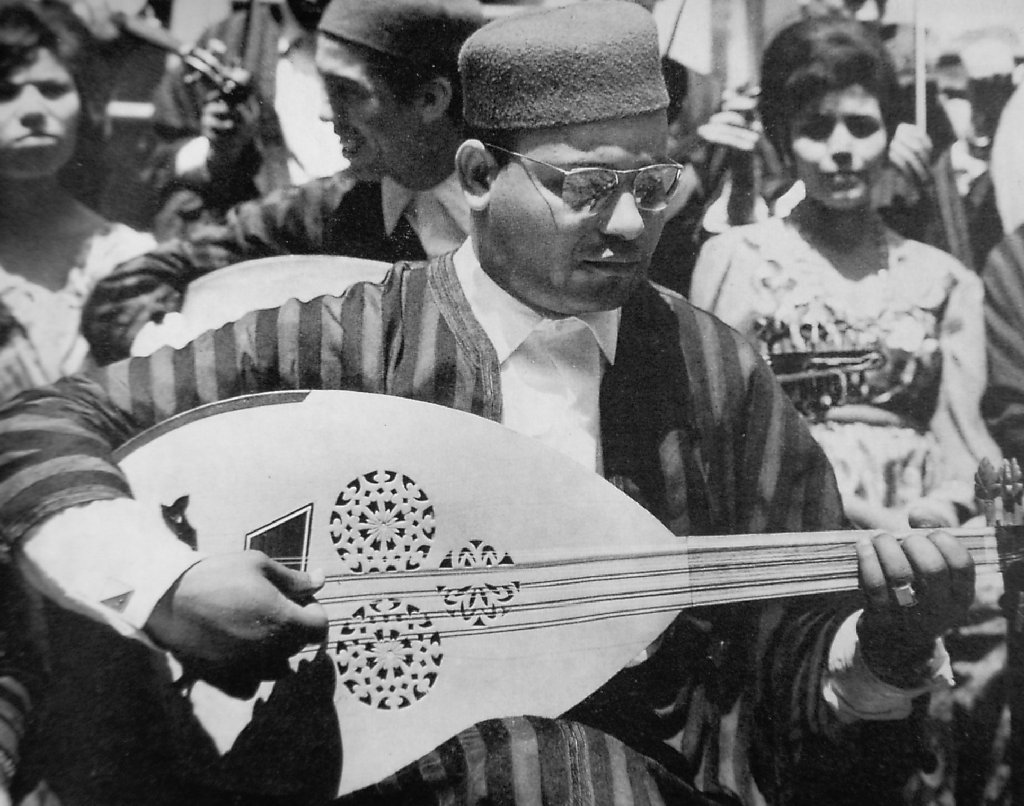 Die für Stimmungs-Fragen relevanten Instrumente
Oud/Ud
(Kurzhalslaute
Knickhalslaute)
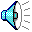 [Speaker Notes: CD Garland Near East. Tgasim Improvisation im Maqam. „Bayati“, Jihad Racy. Aufn. 1993 in Los Angeles]
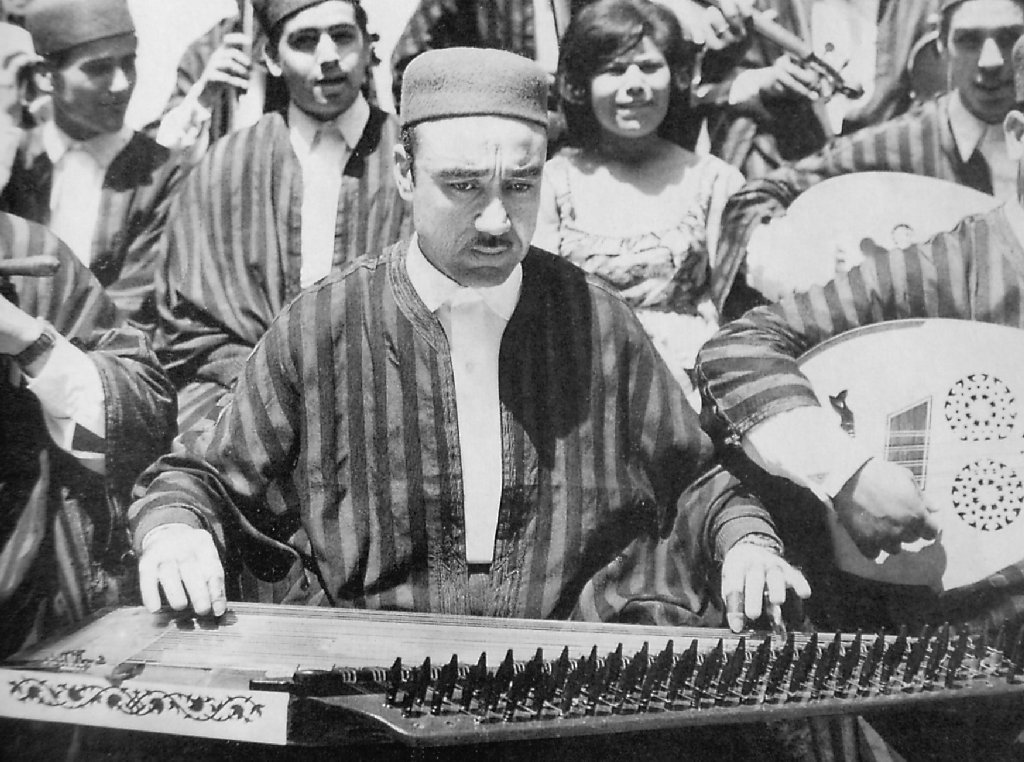 Die für Stimmungs-Fragen relevanten Instrumente
Qanun/Kanun
(Brettzitter)
[Speaker Notes: Embryo Tour 1998, track 2]
Die für Stimmungs-Fragen relevanten Instrumente
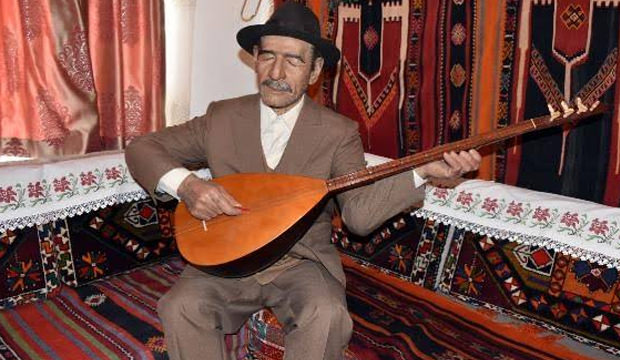 Baglama/Saz
(Langhalslaute)
Teil 1: die (türkische) Saz (Bağlama)
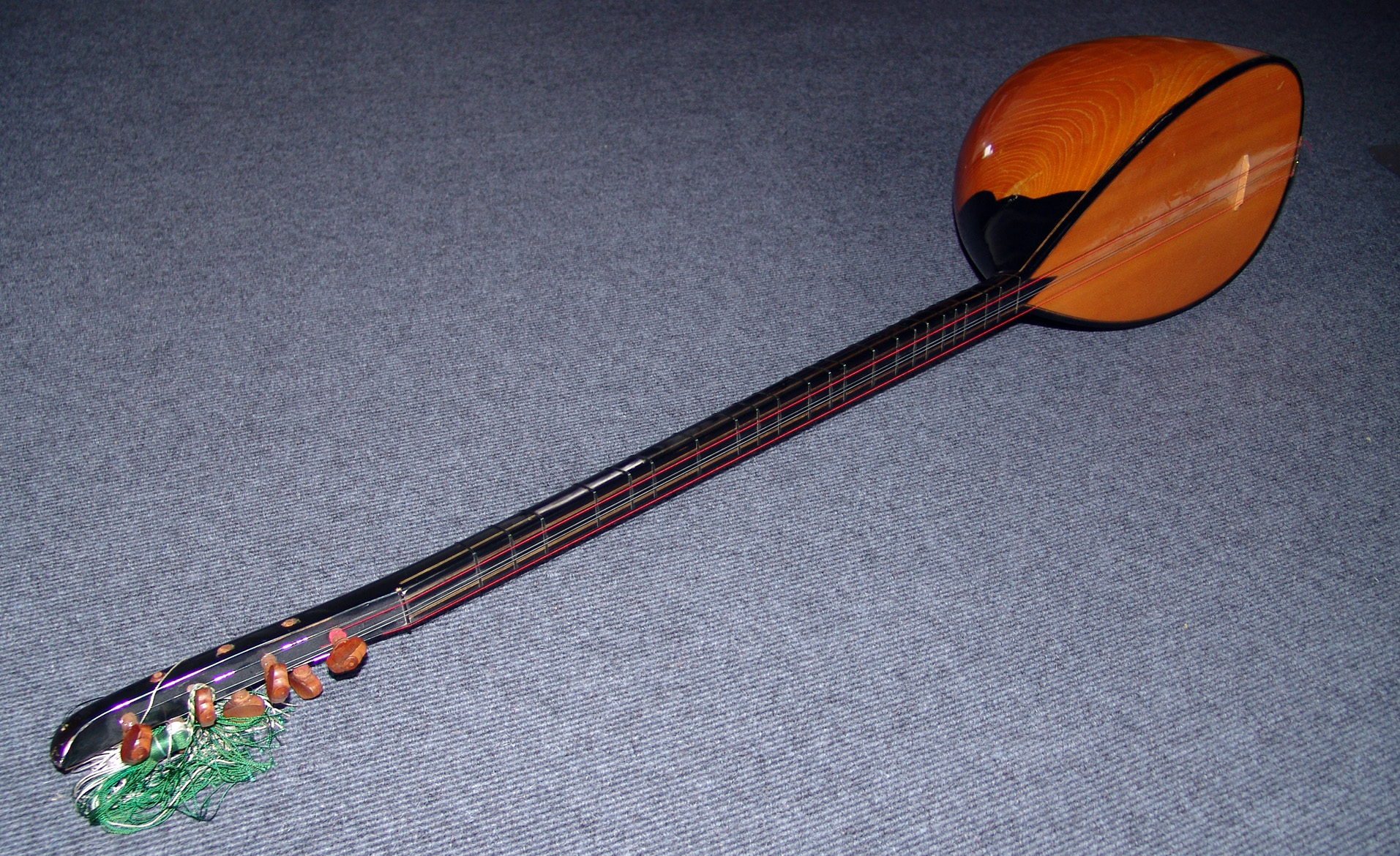 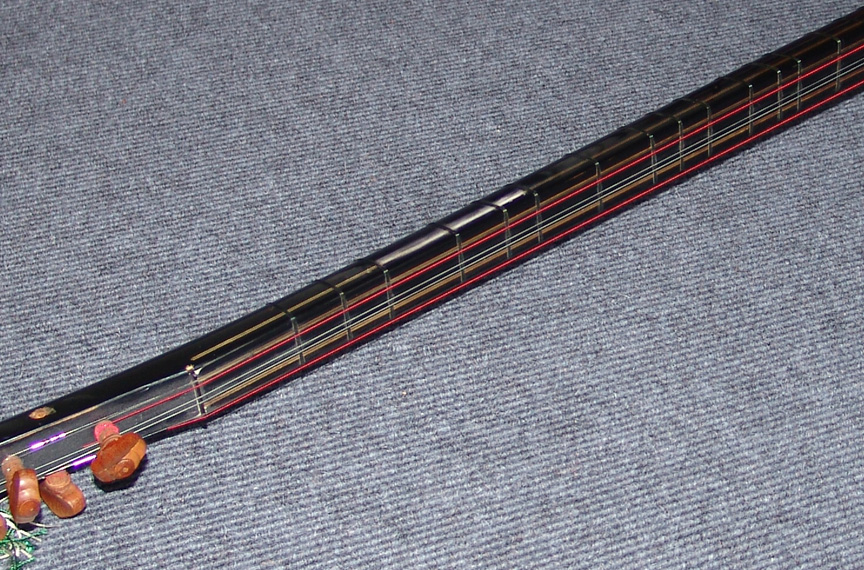 Die Bundabstände!
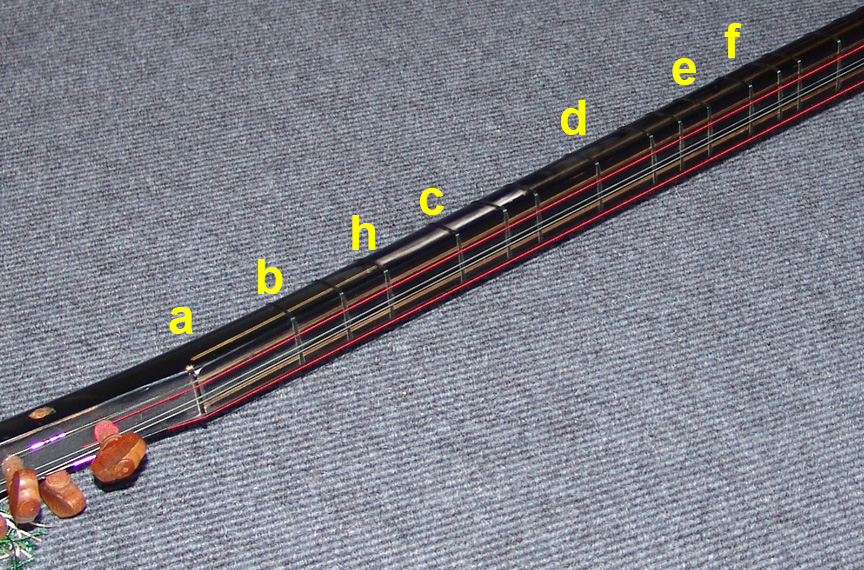 Die Bundabstände
D#
C#
Die Bundabstände, wie sie auf einer Gitarre üblich sind.
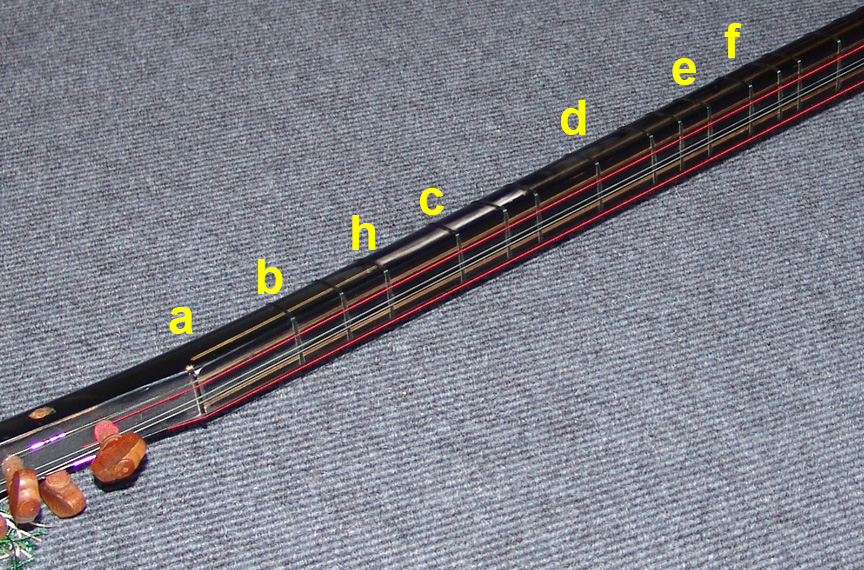 Die Bundabstände
D#
C#
Zusätzliche Bünde = zusätzliche Tonhöhen!
Die Bundabstände und der Tonvorrat der Saz
Herangehensweise 1:
Töne spielen – aufnehmen – Frequenz bestimmen – Intervalle bestimmen

Herangehensweise 2:
Bundabstände messen – (Frequenz bestimmen -) Intervall bestimmen

Herangehensweise 3:
Bundabstände „temperiert“ berechnen – Intervalle errechnen

Auswertung:
Theorie: Alle Werte miteinander vergleichen.
Praxis 1: Musik spielen am Instrument (Video!)
Praxis 2: Stimmungen der Musikstücke mit dem Maqam-Player abspielen
Die Bundabstände und der Tonvorrat der Saz
Herangehensweise 1:
Töne spielen – aufnehmen – Frequenz bestimmen – Intervalle bestimmen

Herangehensweise 2:
Bundabstände messen – (Frequenz bestimmen -) Intervall bestimmen

Herangehensweise 3:
Bundabstände „temperiert“ berechnen – Intervalle errechnen

Auswertung:
Theorie: Alle Werte miteinander vergleichen.
Praxis 1: Musik spielen am Instrument (Video!)
Praxis 2: Stimmungen der Musikstücke mit dem Maqam-Player abspielen
Siehe Excel-Tabelle Blatt „Baglama“
Die Bundabstände und der Tonvorrat der Saz
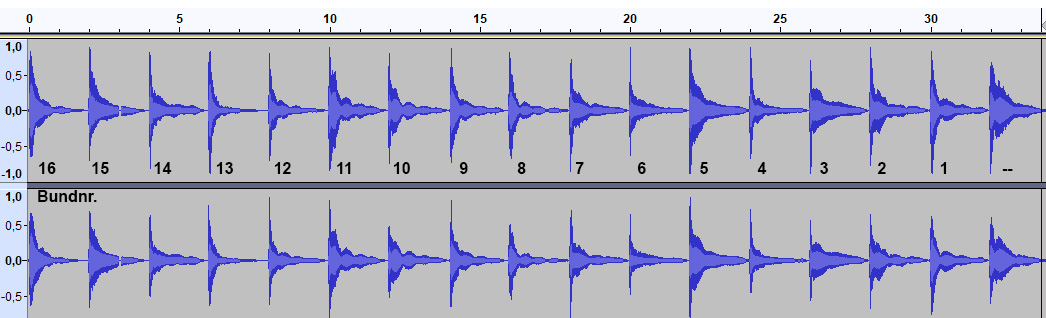 Die Bundabstände und der Tonvorrat der Saz
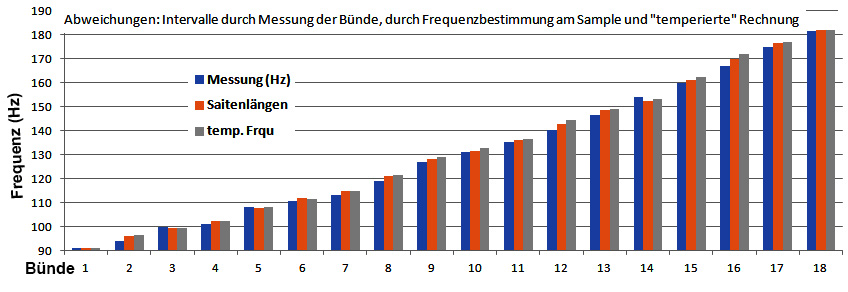 „Dere geliyor dere“ (Volkslied, Türkül)
Volkslieder haben keine „arabischen“ oder „osmanischen“ Skalen, wie sie die Theorie der Kunstmusik vorsieht. Dennoch gibt es einen „Volkskonsens“ über gewisse Skalen bei bestimmten Melodietypen.
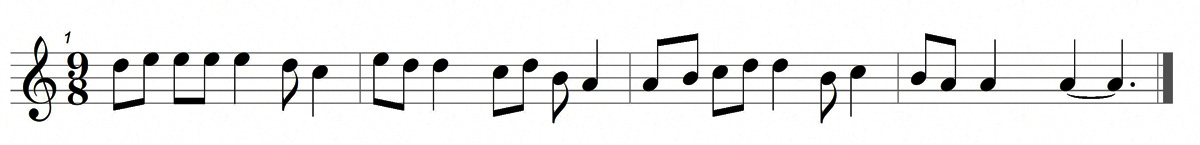 Es gibt – theoretisch - vier Möglichkeiten den Ton „h“ zu spielen:

als h 

als temperiertes b

als „kleines b“

als „großes b“
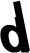 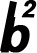 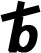 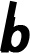 „Dere geliyor dere“ (Volkslied, Türkül)
Volkslieder haben keine „arabischen“ oder „osmanischen“ Skalen, wie sie die Theorie der Kunstmusik vorsieht. Dennoch gibt es einen „Volkskonsens“ über gewisse Skalen bei bestimmten Melodietypen.
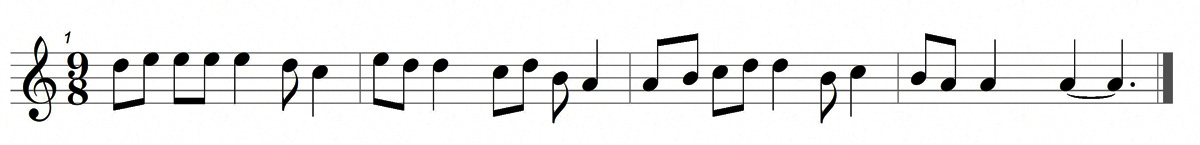 Es gibt – praktisch – fast nur noch eine Möglichkeiten den Ton „h“ zu spielen:


als temperiertes b


Auf allen Aufnahme, bei denen die Saz die Melodie spielt, wird das b² gespielt. Wenn jedoch gesungen oder zur E-Gitarre gespielt wird, dann intoniert man einfach ein h.
Auf die „Feinheiten“ kommen wir später zurück: jetzt gengt erst einmal zum Einhören der temperierte Viertelton.
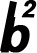 „Dere geliyor dere“ (Volkslied, Türkül)
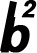 Was bedeutet das                  ?
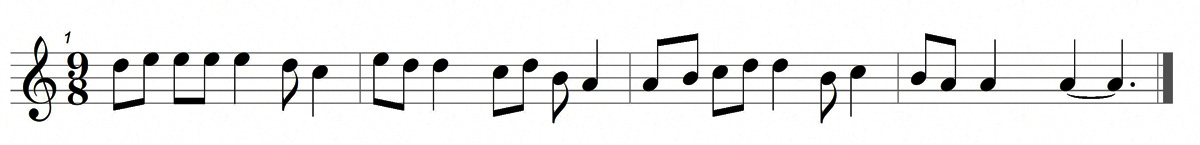 Die kleine Terz a- c wird gleichmäßig halbiert und nicht in Ganzton-Halbton zerlegt.
TRT Musik-Publikation
THM = türk halk müzik
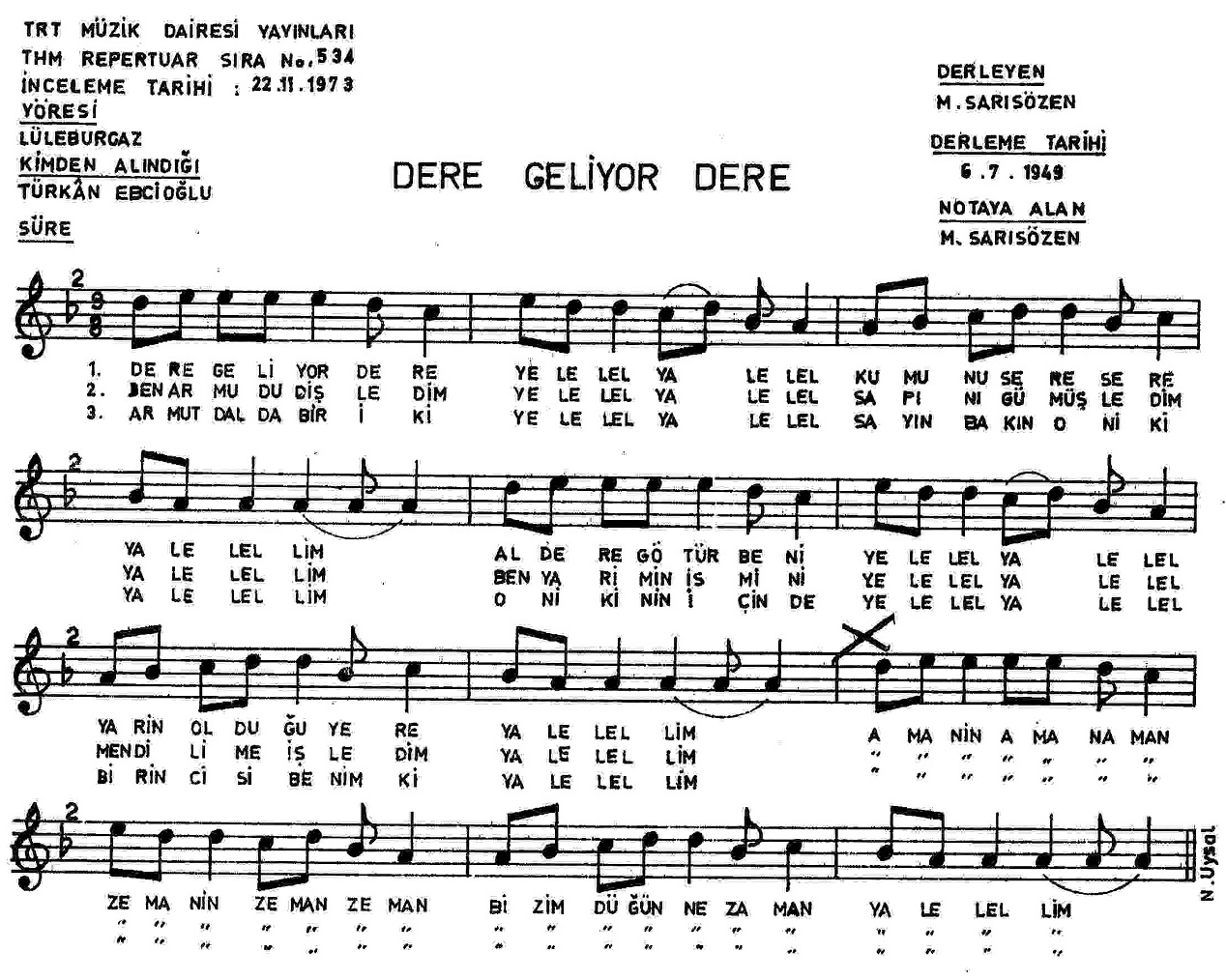 Feldforscher
Datum der Untersuchung
Region
Datum
Von wem?
Transkribent
Tempo
„Dere geliyor dere“ (Volkslied, Türkül)
Videoaufnahmen von „dere geliyor dere“ gespielt auf der Saz von diversen Interpreten:

https://www.youtube.com/watch?v=ZGG68Ux47Ks
.
„Dere geliyor dere“ (Volkslied, Türkül)
Vom Hören der feinen Unterschiede – ein Test (Quiz 2)

Gespielt werden drei Möglichkeiten in nicht-temperierter Fassung:

(temperiert h)


(temperiert b²)


(temperiert b)
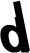 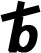 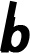 Test im Video
https://www.youtube.com/watch?v=ZGG68Ux47Ks
„Dere geliyor dere“  und der Maqam-Player
Was heißt „māqam“ (türkisch „makam“)?


(technisch:) eine Skala, eine Tonleiter


(musikalisch:) eine „Stimmung“ im Sinne von Ausdruck, Emotion…


„Taksim“ = Vorspiel, Improvisation, Charakter des Maqam zeigen,
eigentliche Melodie (Komposition), die notiert sein kann.
„Dere geliyor dere“  und der Maqam-Player
Was heißt „māqam“ (türkisch „makam“)?


(technisch:) eine Skala, eine Tonleiter


(musikalisch:) eine „Stimmung“ im Sinne von Ausdruck, Emotion…


„Taksim“ = Vorspiel, Improvisation, Charakter des Maqam zeigen,
eigentliche Melodie (Komposition), die notiert sein kann.
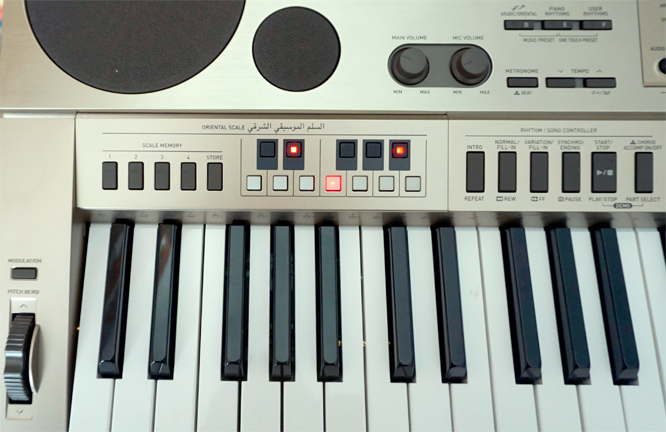 Oriental Keyboard
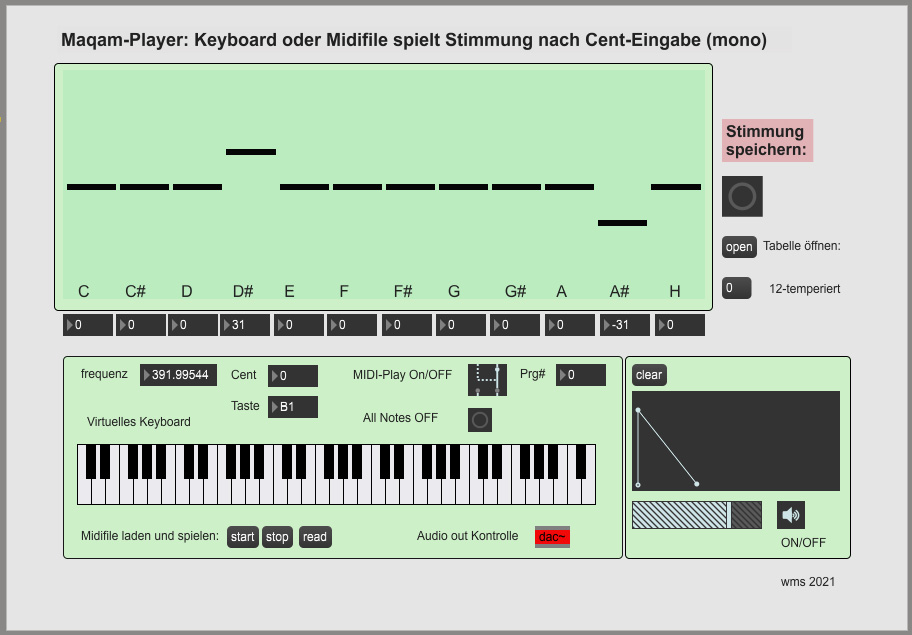 „Dere geliyor dere“  und der Maqam-Player
Zusammenfassendes Video zu allen denkbaren Techniken und Tools (einschließlich des Maqam-Players)

https://www.youtube.com/watch?v=ZGG68Ux47Ks
Partnerarbeit
Zur Frage „ Wie werden die Maqamat (Makams) konkret gehandhabt, wie wird moduliert oder modifiziert?“ 

studieren Sie die Analyse in der „Kleinen Musiklehre“, Seite 7!  

In welchen  Aufnahmen kann die Tonhöhenstruktur ermittelt werden? [Links auf „Blatt 04-TürkischeMusik.pdf“.]

 Sehen Sie nach, wie der Makam „Nikriz“ aussieht (bei Reinhardt und in „maqamworld“)?
ENDE